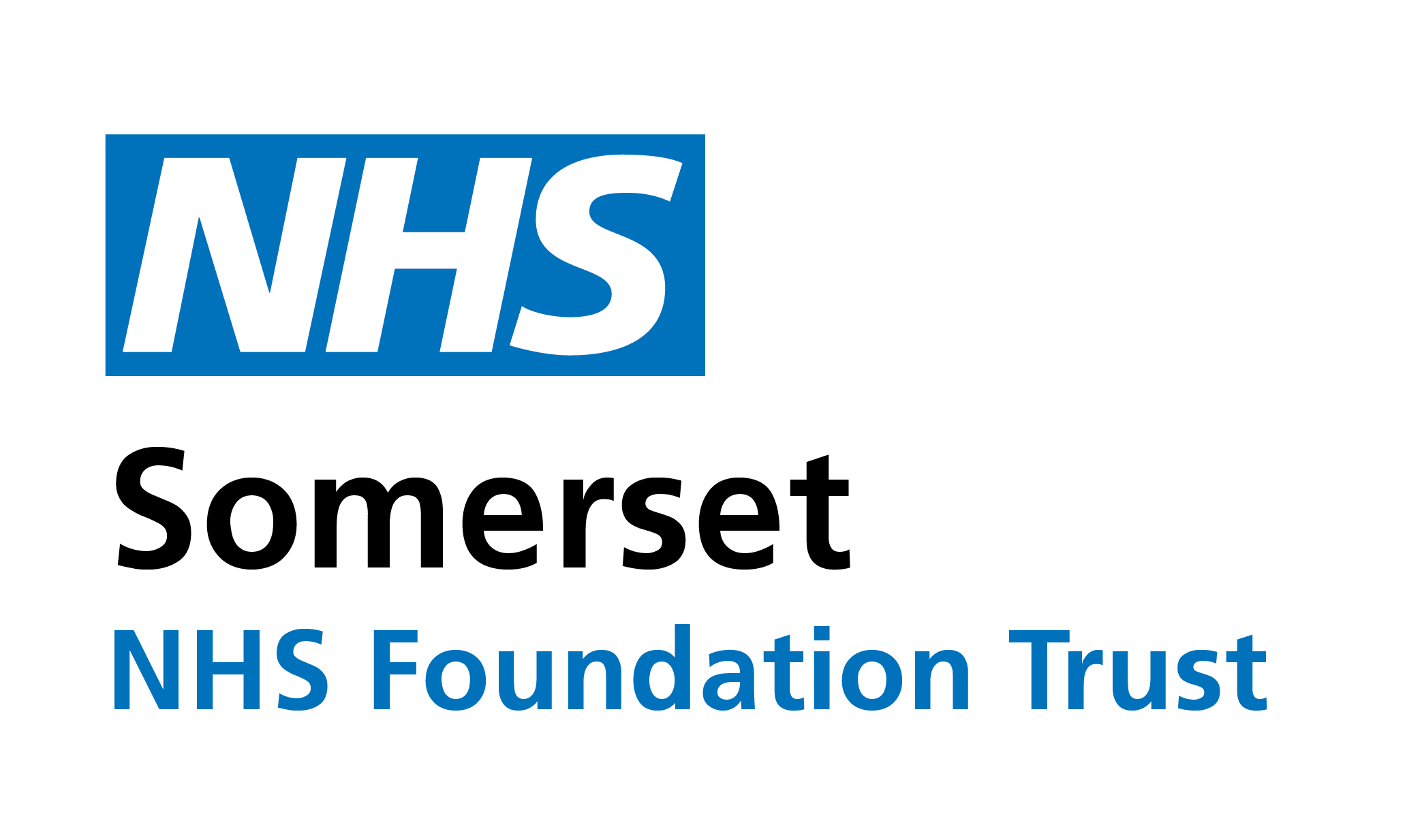 OACOS (Older Adults Cancer Optimisation Service): 
Establishing an oncogeriatric multi-disciplinary team (MDT) and accompanying clinic at a DGH in Somerset
H Parker¹; S Birchenough¹; E Cattell²; U Barthakur²; S Woodhill²; M Foster²
1. Care of the Older Person Department, Musgrove Park Hospital, Somerset NHS Foundation Trust  2. Oncology Department, Musgrove Park Hospital, Somerset NHS Foundation Trust
Contact:	hannah.parker@somersetft.nhs.uk
Rapid-access geriatrician-run clinic for holistic CGA
Physiotherapist assessment
Medication Optimisation,
Anaemia review and management
Treatment Escalation Plan
Optimise co-morbidities
THE OACOS MODEL
CONCLUSIONS AND NEXT STEPS
CLINIC NUMBERS TO DATE
BACKGROUND
Individualised home exercise programme, Referral for onward support where needed
Since September 2022:
54 Patients discussed at MDT
35 Patients seen in clinic
Referrals from all cancer sites: colorectal, breast, gastric, ovarian, lung, prostate, skin
Average Rockwood Frailty Score: 4
Average G8 score: 12.1
Average Performance Status: 1.5
100% of patients rated their service experience as “good” or “very good”, praising the time to talk about their health as a whole. 
7 patients had oncological treatment downgraded due to cognitive concerns, social concerns or co-morbidities: 5 of whom never started treatment, contributed to by an OACOS assessment
The use of comprehensive geriatric assessment (CGA) in older patients undergoing cancer treatment can improve quality of life and treatment outcomes¹. 
OACOS (Older Adults Cancer Optimisation Service) aimed to address this in a district general hospital through a multi-disciplinary approach. 
Initially piloted with colorectal and breast patients, but now open to most cancer sites, a weekly MDT discusses referrals from oncologists, with rapid access to a geriatrician-run clinic and physiotherapy assessment.
Still small numbers of patients who have been seen by the service, so hard to draw conclusions but possible early trends towards improving number of patients completing treatment and impacting oncological decision making to appropriately downgrade treatment. 
There is an ongoing need to secure funding for the service, in particular to ensure robust seamless therapy provision for patients, both in clinic and afterwards in the community (Physiotherapy and Occupational Therapy). We are considering the use of G8 or similar as a screening tool or cut off, for those referred to the service: should patients be automatically referred if G8 at a certain level, and/or should oncologists be able to refer purely because of a clinical concern?
Concerns for proceeding with treatment and feedback
Clarify oncological questions with oncologists: e.g. side effect of chemo
Memory Clinic Continence Clinic
Village Agents
Safeguarding
Psychological Support
Joint weekly MDT to discuss cases
Onward referral to specialised services
RESULTS AND INTERVENTIONS FROM CLINIC
Referral Criteria: Patients (>70) with a new diagnosis of cancer, expected prognosis of >1 year and concerns regarding ability to undergo radical treatment e.g. co-morbidities, falls, cognition, social isolation. No other criteria for referral
*18/24 patients saw our physiotherapist, with appropriate onward referral if required (4 patients declined review, 2 patients had no physiotherapy need)
¹Wildiers H, Heeren P, Puts M et al International Society of Geriatric Oncology consensus on geriatric assessment in older patients with cancer. J Clin Oncol. 2014 Aug 20;32(24):2595-603